Equilibri Acido-Base in solventi
diversi dall'H2O
NH3 è liquida a -33,3°C (sotto la pressione di 1 atm), ovvero a 25°C (sotto P > 10 atm)
NH3  +  NH3		NH4+  +  NH2–
KNH3 = [NH4+][NH2–], dipende solo da t.
ALTRI SOLVENTI
1) 2H2S	H3S+ + HS–              KH S = [H3S+] [HS–]
2) 2CH3COOH	CH3COOH2+ + CH3COO–
3) 2PH3	PH4+  + PH2–
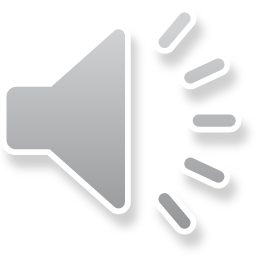 Relazione tra struttura e proprietà
acido - base
M   O   H  +  H2O		  MO-  +  H3O+
ACIDO
M   O   H  			      M+    +  OH-
BASE
Caso 1°	M più elettronegativo dell'IDROGENO:
-
+
M   O   H			es Cl   O   H		(Acido)
Caso 2°	M meno elettronegativo dell'IDROGENO:
+
-
M   O   H			es  K   O   H		(Base)
Caso 3°	M elettronegativo come dell'IDROGENO:
+
-
+
M   O   H			es  Al(OH)3
Al(OH)3		Al3+  +  3OH-		 (Base)
Al(OH)3		AlO2-  +  H3O+		(Acido)
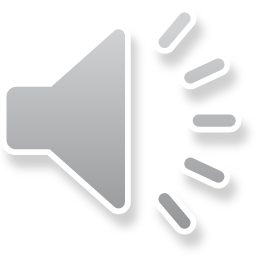 Al(OH)3						HAlO2 •  H2O
Formulato come Base		    Formulato come Acido
(-  )
(-  )
(-  )
1
1
1
3
3
3
OSSIACIDI
ka	
	10-8

	
	10-2


	

	104



	

	108
HClO

	
HClO2
	


HClO3
	



HClO4
(-1)
+1
Cl — O     H+		Cl — O	H
(-½)
(-½)
+1
O — Cl — O     H+	O — Cl — O         H
O
O
+1
Cl
H+
Cl
H
O
O
O
O
(-¼)
(-¼)
O
O
O
O
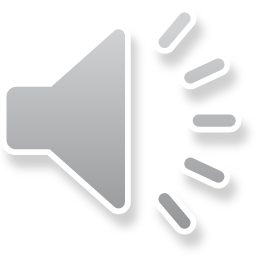 +1
Cl
H+
Cl
H
(-¼)
(-¼)
O
O
O
O
Fattori che influenzano la forza degli acidi ossigenati
1) D = (n° di atomi di O)  –  (n° di atomi di H)
D = O	HClO, HBrO, HIO, H3BO3, H4SiO4	 Deboli
D = 1	HClO2, HNO2, H2SO3, H3AsO4   Medio-Deboli
D = 3	HMnO4, HIO4, HClO4			   Fortissimi
2) Dimensioni dell'atomo centrale (a parità di D)
D = 2	HNO3, H2SO4, HClO3				Forti
HClO	>	HBrO	>	HIO
H3PO4	>	H3AsO4
H2SO4	>	H2SeO4	>	H2TeO4
HClO4	>	HMnO4	>	HIO4
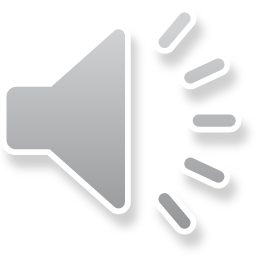 3) Acidi poliprotici Ka1   10-4 Ka2   10-8
Idracidi
L'acidità CRESCE con le dimensioni dell'atomo centrale
H2O	<	H2S	<	H2Se	<	H2Te
HF	<	HCl	<	HBr	<	HI
Nello stesso periodo, cresce andando verso il VII gruppo
CH4	<	NH3	<	H2O	<	HF
Medio
Molto
debole
Debolissimo
Debolissimo
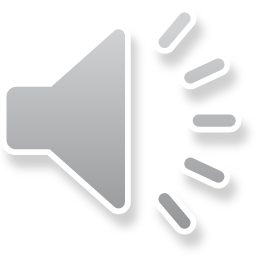 Calcolo del pH
1) Acidi o Basi forti
2) Acidi o Basi deboli
3) Miscele di Acidi o di Basi
4) Acidi poliprotici o Basi poliprotiche
5) Soluzioni saline
6) Anfoliti
7) Soluzioni tampone
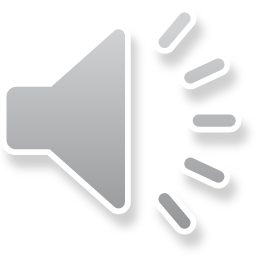 Soluzione di Acidi Monoprotici Forti
HA  +  H2O	        	        H3O+  +  A–
c
c
c
+x
2H2O            	        H3O+  +  OH–
x
+c
x
[H3O+]TOT = [H3O+]acido   +   [H3O+] H2O  =  c  +  x
[H3O+]TOT = c  +  x  = [A-]   +   [OH-]
Se [HA] è alta, > ~ 10-6 M
	[H3O+] = CHA  +   x
pH = - log CHA
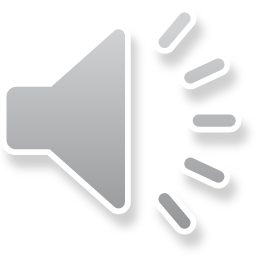 Soluzione di Acidi Monoprotici Forti
Altrimenti, se CHA < 10-6 M
	[H3O+] = CHA  +  x   = CHA + [OH–]
Ma	[OH–] = Kw/[H3O+] per cui:
	[H3O+] = CHA +    Kw/[H3O+]
[H3O+]2  -  CHA[H3O+]  -  Kw = 0
[H3O+]  =

CHA +   C2HA  + 4 Kw
2
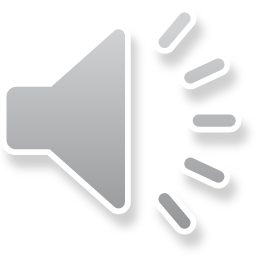 BASI FORTI MONOPROTICHE
B  +  H2O        	        BH+  +  OH–
+x
c
c
c
2H2O        	           H3O+  +  OH–
x
x
+c
[OH-]  =  c  +  x
Se	CB  >  10-6 M		[OH–] = CB
CB  <  10-6 M

CB +   C2B  + 4 Kw
[OH-] =
2
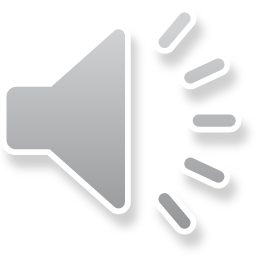 ACIDI DEBOLI
HA  +  H2O	        	        H3O+  +  A–
x
+ y
x
CHA  -  x
2H2O          	           H3O+  +  OH–
+ x
y
y
[H3O+]TOT = [H3O+]acido + [H3O+] H2O  =  x  +  y =  A–  +  OH–
[H3O+] [A–]
Ka =
Per calcolare il pH
[HA–]
Sia CHA la concentrazione totale
dell'acido debole
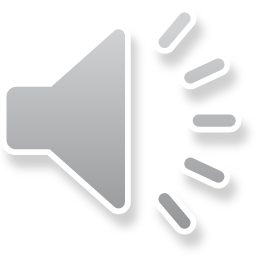 ACIDI DEBOLI
1a APPROSSIMAZIONE: Si trascura H3O+ dall'acqua
[H3O+] [A–]
Ka =
[H3O+]TOT = x  +  y =  A–  +  OH–
[HA]
[H3O+]2
Ka =
[HA] = CHA - [H3O+];
CHA - [H3O+]
[H3O+]2 +  Ka[H3O+]  - KaCHA  =  0
√
- Ka  +    K2a + 4 KaCHA
[H3O+] =
2
2a APPROSSIMAZIONE:   Se [H3O+] << CHA
Ka 
[H3O+]  =    KaCHA
[H3O+]2

CHA - [H3O+]
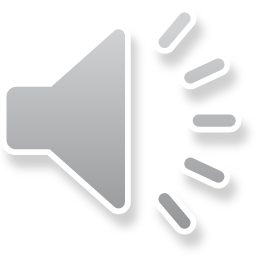 Basi Deboli
B  +  H2O	        	        BH+  +  OH–
2H2O	        	          H3O+  +  OH–
1a APPROSSIMAZIONE:	Si trascura [HO–] proveniente 
							dall'acqua
Allora:  	[OH–]  = [BH+]	     e     [B] = CB  -  [OH–]
[BH+] [OH–]
[OH–]2
Kb =
=
[B]
CB - [OH–]

- Kb  +    K2B + 4 KBCB
[OH–] =
[OH–]2  +  KB[OH–] - CBKb  =  0;
2
2a APPROSSIMAZIONE:   Se CB >> [OH–], si ha:
KB 
[OH–]2  =  KBCB
[OH–]2
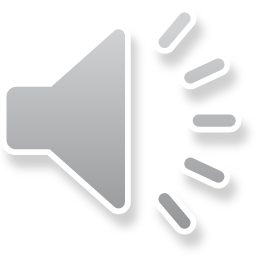 CB
[OH–] =    KBCB

MISCELE DI ACIDI
ACIDO FORTE  +  ACIDO FORTE
HA1  +  H2O                H3O+  +  A1-
+ C2 + x  1
C1                                      C1 + C2 +      C1
HA2  +  H2O                H3O+  +  A2-
2H2O                H3O+  + OH-
C2                                        C2 + C1 +      C2
+ C1 + x  1
x  + C1 +            x
+ C1 + C2
[H3O+]  = C1 + C2 + x
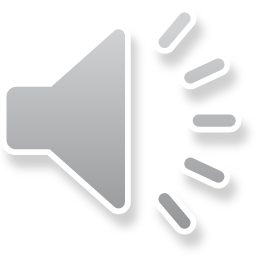 ACIDO FORTE  +  ACIDO DEBOLE
HAF  +  H2O               A-F  +  H3O+
+ xD
CF                                      CF          CF
HAD  +  H2O               A-D  +  H3O+             Ka
CD - xD                                    xD           xD
+ CF
[H3O+]  = CF + xD + y
HAF
CF > CD;
CD  >  xD
CF >> x
[H3O+]  = CF + xD
CD  >>  xD
CF   CD;
HAD
CF << x
CF  << CD;
CD >> xD
[H3O+]  = CF + xD
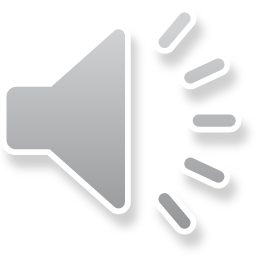 [H3O+]  = CF + xD
cF   + Ka [HA]
xD  = [A-]  =    Ka [HA]
[H3O+]
Ka  = [A-]
[H3O+]
[HA]
[H3O+]
[H3O+]  =  cF + xD =
[H3O+]2 = [H3O+] cF   + Ka [HA]
[H3O+]2 - [H3O+] cF   - Ka [HA] = 0		 [HA] =  CD - xD
[H3O+] = cF +  cF2 + 4 Ka CD
		     2
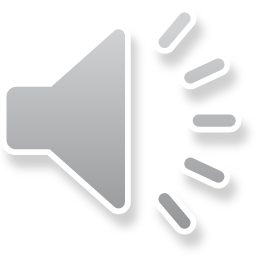 ACIDO DEBOLE  +  ACIDO DEBOLE
Ka1
Ka2
HA1  +  H2O                A1-   +  H3O+
C1 – x1                                   x1           x1
+  x2
[H3O+]  = x1 + x2 + y
HA2  +  H2O                A2-   +  H3O+
C2 – x2                                   x2           x2
+ x1
HA1
Ka1 >> Ka2
C1  C2
[H3O+]  = x1 + x2
HA2
[H3O+]  = x1 + x2
Ka2 >> Ka1
HA1
C1 >> C2
[H3O+]  = x1 + x2
Ka1  Ka2
HA2
C2 >> C1
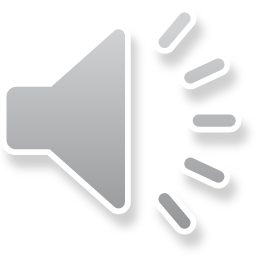 [H3O+]  = x1 + x2
[H3O+]  = x1 + x2
Se         C1  C2      oppure            Ka1  Ka2
HA2  +  H2O            A2-  +  H3O+
HA1  +  H2O             A1-  +  H3O+
C1 – x1                              x1         x1 + x2
C2 – x2                               x2          x2 + x1
x1 = [A1-] = Ka1 [HA1]
x2 = [A2-] = Ka2 [HA2]
[H3O+]
[H3O+]
[H3O+]2 = Ka1 [HA1] + Ka2 [HA2]
+
[H3O+]  = x1 + x2 = Ka1 [HA1]       Ka2 [HA2]
[H3O+]
[H3O+]
C2 – x2
C1 – x1
[H3O+]2 = Ka1 C1 - Ka1 x1 + Ka2 C2 – Ka2 x2
[H3O+]2 = Ka1 C1 + Ka2 C2 – (x1 + x2) (Ka1 + Ka2)
[H3O+]2 + [H3O+] (Ka1 + Ka2) - (Ka1 C1  +  Ka2 C2) = O
[H3O+]2 = Ka1 C1 + Ka2 C2
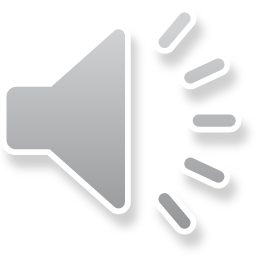